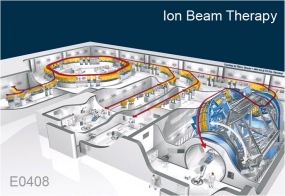 Physical and experimental basis for radio therapy
Guy Paic

Instituto de Ciencias Nucleares, UNAM
How does radiation interact with matter -
INTERACTIÓN of PARTICLES WITH MATTER
2. Inelastic collisions
The particle collides with the atom ic electrons:
1
1
2
1
1
2
2
2
EXCITATION
IONISATION
3. Radiative collision - bremstrahlung
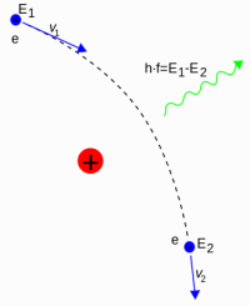 The charged particle (electron) is deviated by the positive charge of the nucleus and emits a photon
range
The particles lose energy in the matter
The range  is the length (taken rectilinear) in the matter
NO
N
Interaction of photons with matter
x = length
m = linear coefficient of attenuation= probability of interaction per unit of length
ATENUATION:   N = N0 e -m x
Valid for 
 monoenergetic photons
When the electromagnetic radiation (X-rays  or gammas ) enters in a natural medium  the photons lose their numbers during their travel in the matter due to absorptions and dispersions
Interaction of  particles with matter
2. Inelastic collisions:
The particle provoques:
1
1
2
1
1
2
2
2
EXCITATION
IONISATION
Interactions of Particles with Matter
The fact that particles interact with matter allows us to measure their properties, and reconstruct high energy interactions.

Dominant interaction is due to the electromagnetic force, or coulomb interactions.

Ionization and excitation of atomic electrons in matter are the most common processes.

Radiation can become important, particularly for electrons.

The nuclear interactions play a less significant role
Important to understand
The Photons are losing energy in a stochastic way – that is every photon has a probability to survive  after a given thickness of absorber. 
Like  if I have  100 dices and I decide to remove all the sixes after a throw.  I will stay with a given number of dices in play after the first throw. I throw again, and again  if I have many dices  you can imagine that after many throws (analogous to the thickness of material I will still have dices on the table. This is called the logarithmic absorption
For charged particles the situation is different : every particle is losing energy continuously like a car without engine on a flat road: after a given path it will stop…. It means for each particle we can calculate the Range it will have in a given piece of material due to its energy, mass and charge.
Most important ! The energy loss
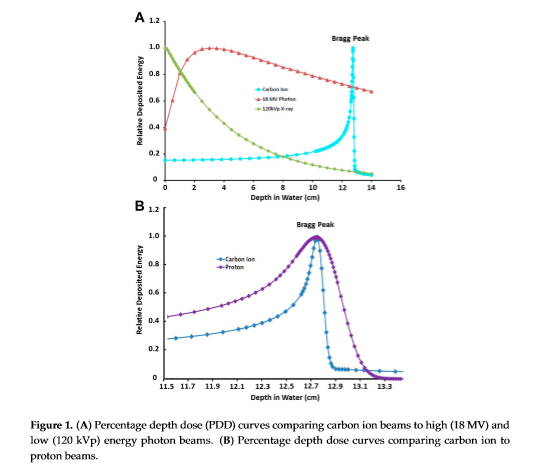 The charged particles loose energy continuously but at a different rate:
 The slower they move the more energy they loose per  unit of path!



A the atomic number of the particle ,q the elementary charge and E is the energy of the particle
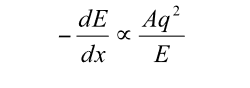 Using the ionisation and/or excitation
The ionisation creates “free” electrons that can be collected




The excitation  in some cases emit visible light  that can be detected
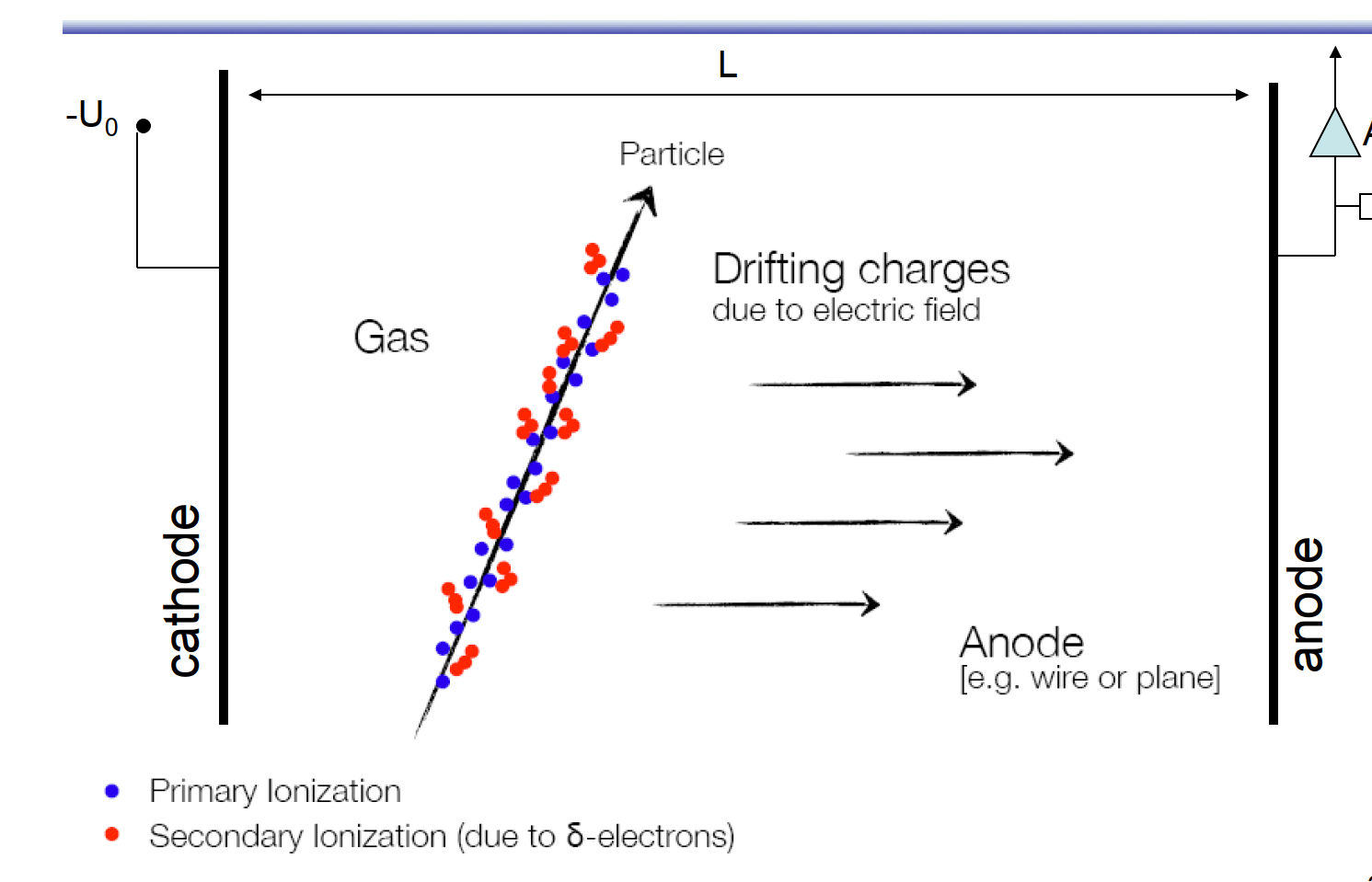 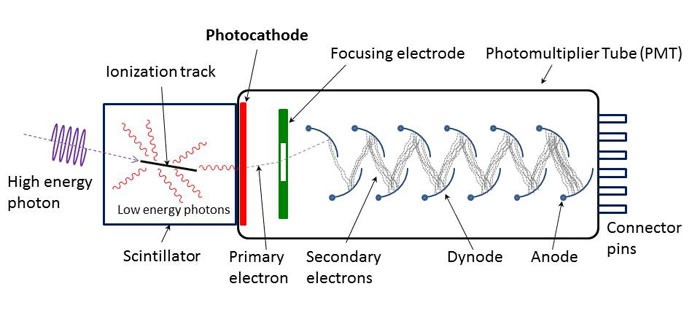 Ionisation plus excitation –streamer chamber
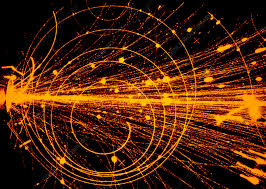 Ionisation in solids – Si detectors
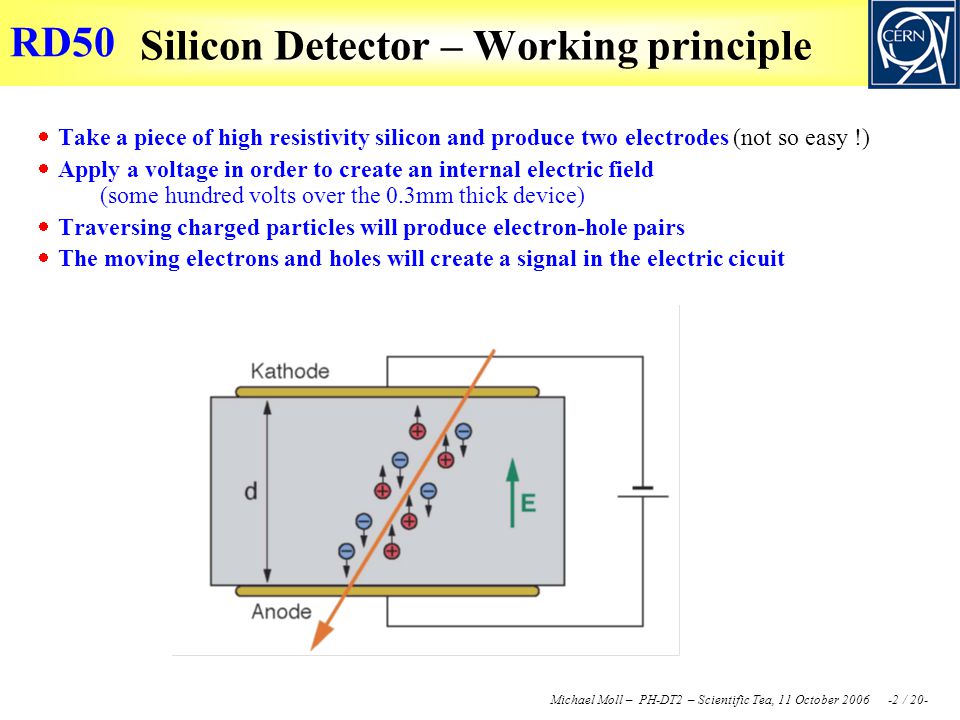 To see the signals we need amplification
Multiplying the electrons Creating an avalanche in the gas
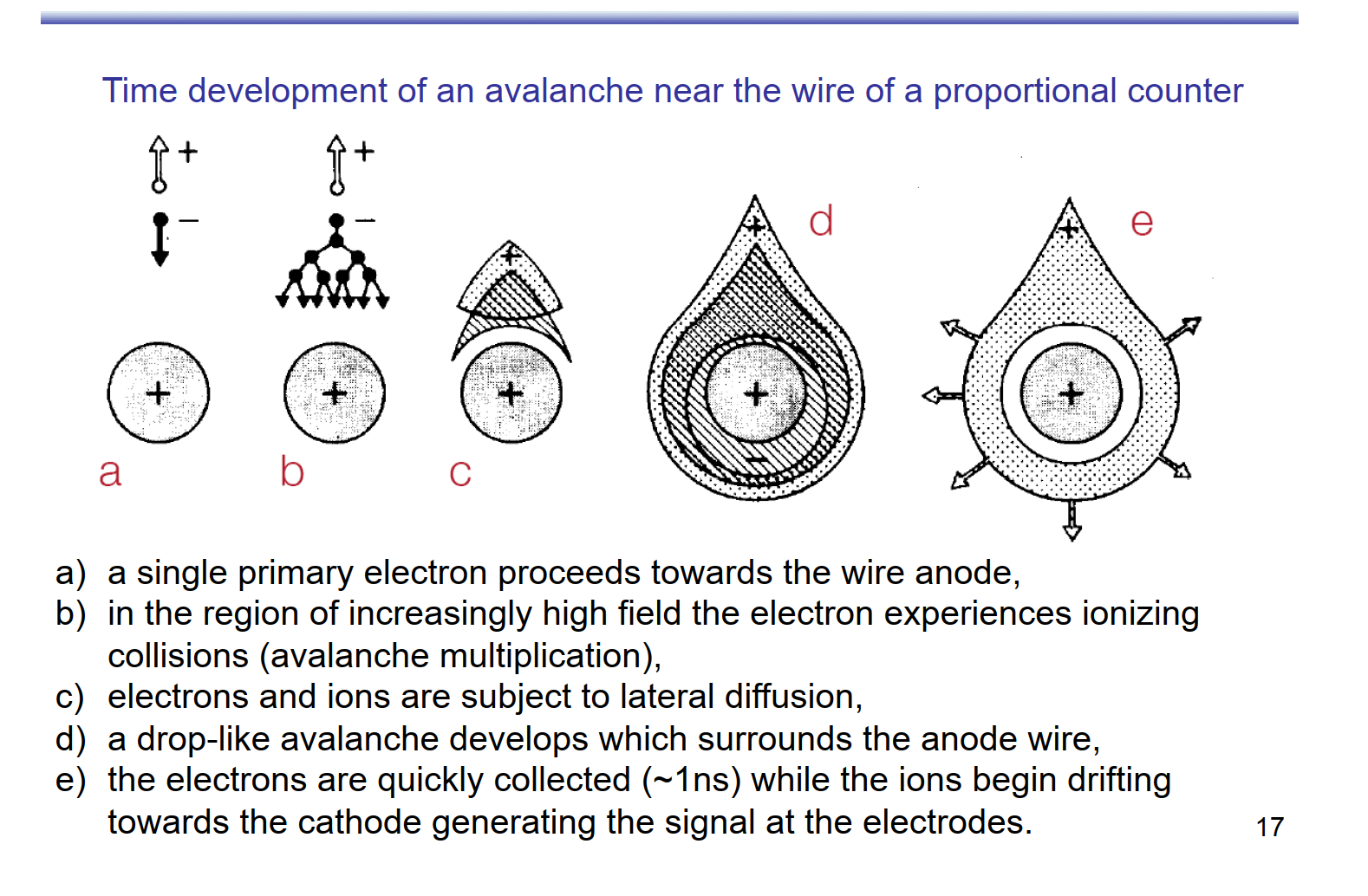 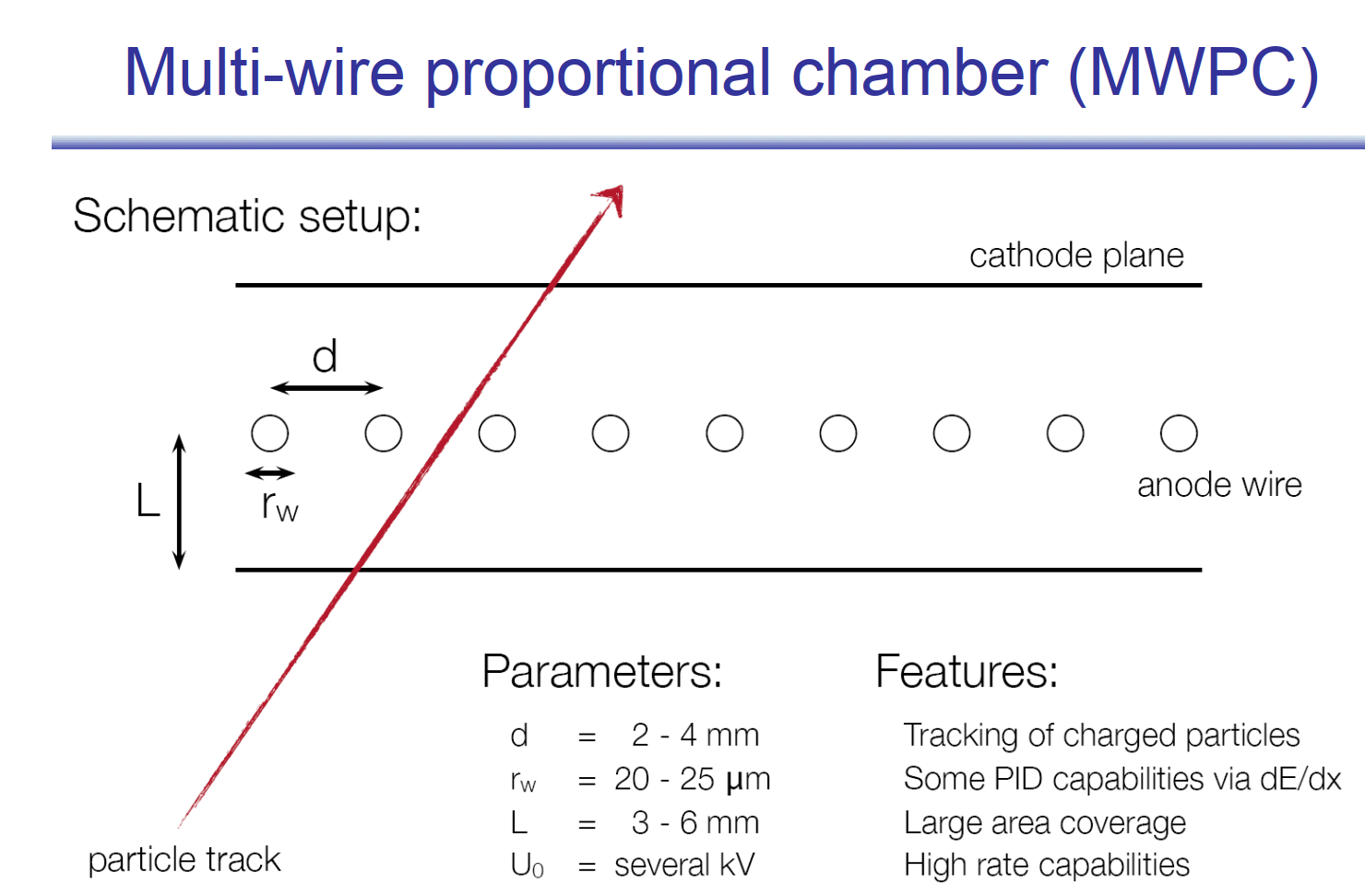 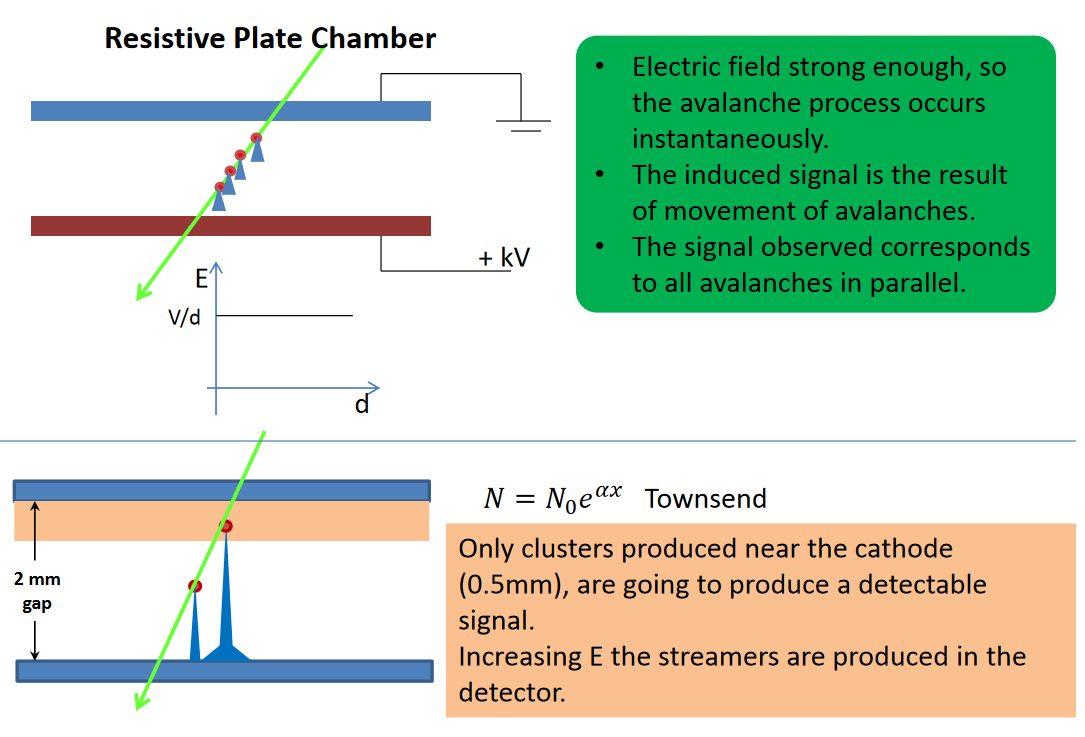 Multigap resistive plate chambers
Multigap resistive plates
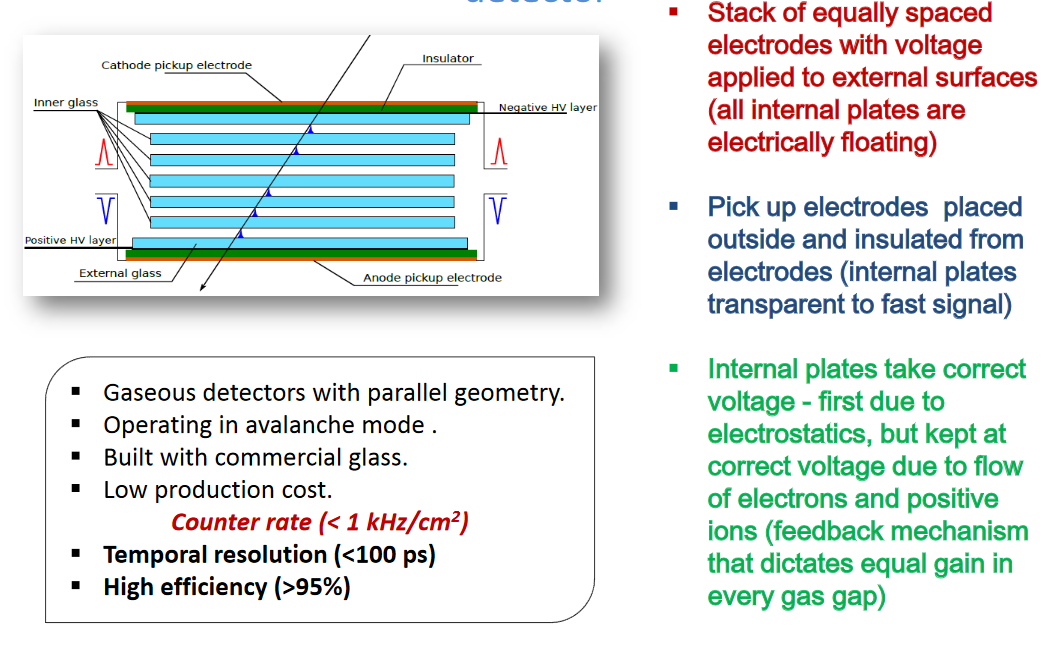 Gas electron multipliers (GEMs)
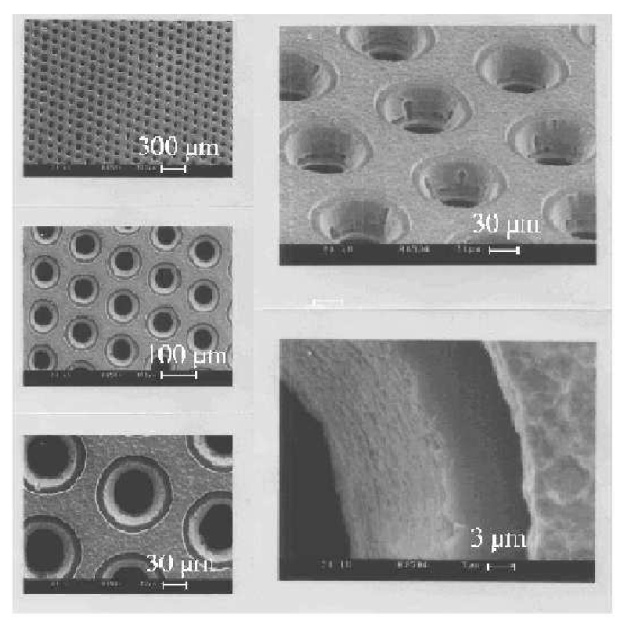 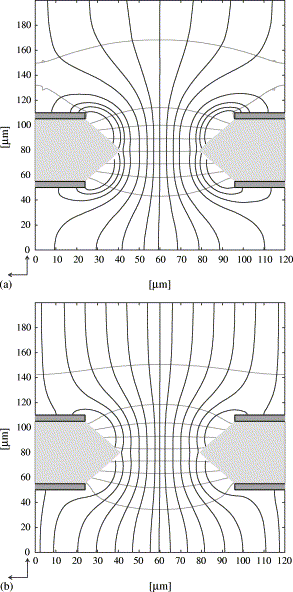 Thin perforated kapton foil, metal clad on both sides. (~500V)
Field lines squeezed through small gaps. This causes gas amplification in the gap.
Less gas amplification needed near the anode strips.
Invented to rescue MSGC technology.
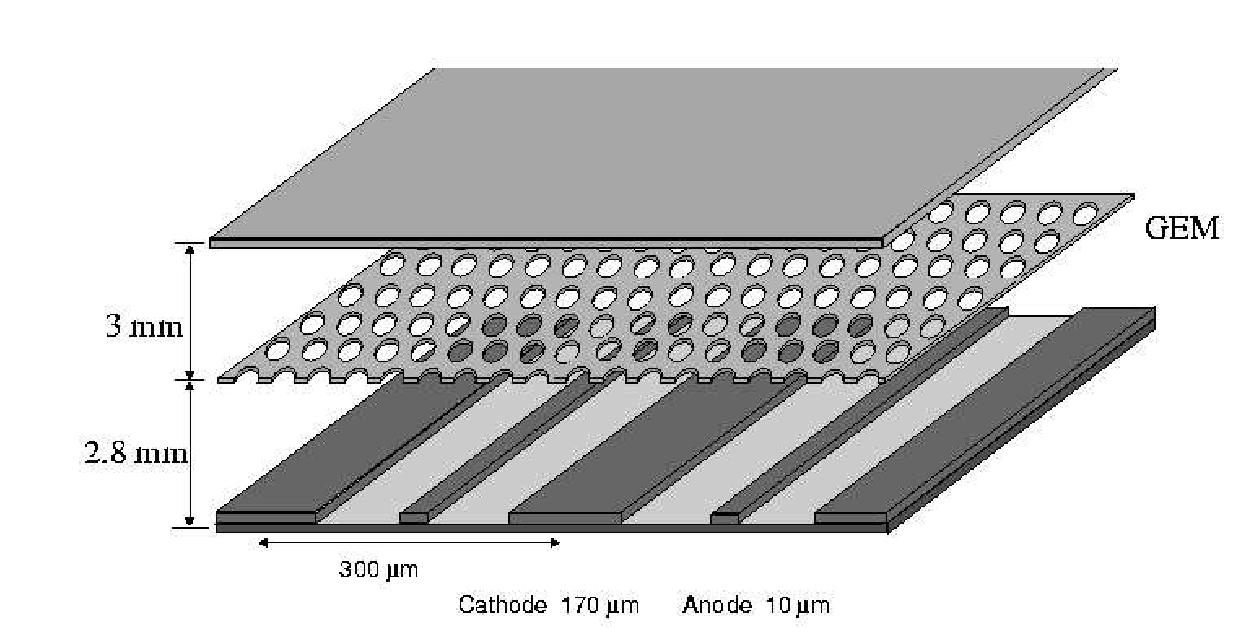 Interesting applications: with multiple GEM foils no longer need any charge multiplication near anode. Combine GEMs with strip or pad detectors or even Silicon pixel detectors to get thin (and thus fast) particle detectors.
[Speaker Notes: Typical amplification GEM ~100
Considered for TESLA TPC]
Gem operation
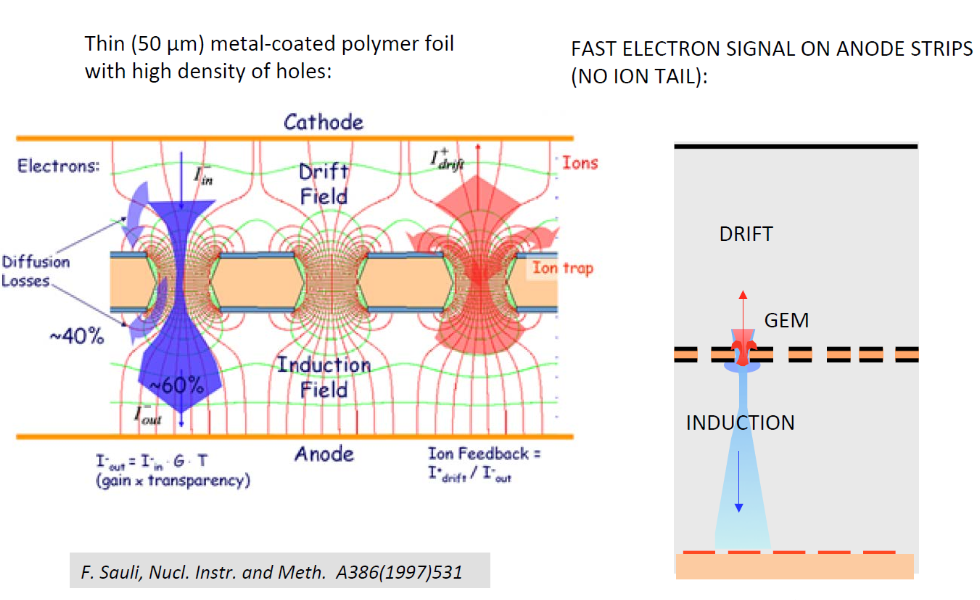 Scintillation Counters
Ionization produced by charged particles can excite atoms and molecules in the medium to higher energy levels
The subsequent de-excitation process produces lights that can be detected  and provide evidence for the traversal of the charged particles
Scintillators are the materials that can produce lights in visible part of the spectrum
Scintillation Counters
Two types of scintillators
Organic or plastic
Tend to emit ultra-violate
Wavelength shifters are needed to reduce attenuation
Faster decay time (10-8s)
More appropriate for high flux environment
Inorganic or crystalline (NaI or CsI)
Doped with activators that can be excited by electron-hole pairs produced by charged particles in the crystal lattice
These dopants can then be deexcited through photon emission
Decay time of order 10-6sec
Used in low energy detection
Scintillation Counters – Photo-multiplier Tube
The light produced by scintillators are usually too weak to see
Photon signal needs amplification through photomultiplier tubes
Gets the light from scintillator directly or through light guide
Photocathode: Made of material in which valence electrons are loosely bound and are easy to cause photo-electric effect (2 – 12 cm diameter)
Series of multiple dynodes that are made of material with relatively low work-function
Operating at an increasing potential difference (100 – 200 V difference between dynodes
Principle of photomultiplier tubes